CLTM Exam Prep
Jennifer Vierkant, BS, R.EEG/EPT., CLTM, RPSGT
[Speaker Notes: Good afternoon! Today I am going to be reviewing]
Objectives
CLTM Exam Eligibility Requirements
CLMT Exam Content
Exam Content
Study Resources
Study Resources
Joint Commission www.jointcommission.org 
National Patient Safety Goals
2 patient identifiers when providing care, treatment and services
Preferred method of hand sanitization when you have no visible soiling of your hands?
Universal protocol for preventing Wrong-site, Wrong-person, Wrong-procedure Surgery: 
Right Patient
Right Medication
Right Surgery
Right Side Surgery
Study Resources
Occupational Safety and Health Administration (OSHA) https://www.osha.gov 
Material Safety Data Sheet (MSDS)
Biomedical Chassis Leakage Current Records
Calibration Logs
Seizure Classification
Seizure Classification
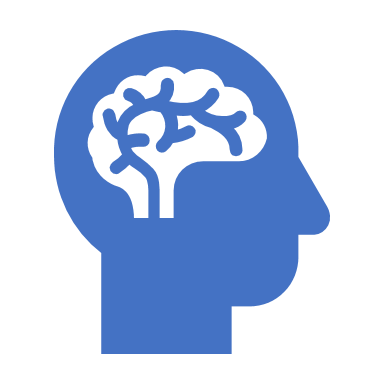 International League Against Epilepsy (ILAE) www.ilae.org 
The most widely used and accepted classification of epileptic seizures
Defines seizure types only in terms of clinical manifestations and EEG findings
[Speaker Notes: I would encourage everyone to visit the ILAE website and be familiar with the most recent seizure classifications and terminology that was updated in 2017. Lee Wolfinbarger gave an excellent presentation on the ILAE updates yesterday in the EEG course, so that would be a good resource for you as well and will be included in the meeting DropBox link.

I am not going to review this in-depth today as there is a lot of material to cover, but we will briefly review it, as well as what is considered the “old seizure classification and terminology”.]
Seizure
A sudden, involuntary time-limited alteration in behavior, including a change in motor activity, autonomic function, consciousness or sensation, accompanied by abnormal electrical activity in the brain
Epilepsy
2 or more seizures
No Underlying Cause
Seizure Classification
Seizure Classification
2017 ILAE Updates
Partial Seizures
Partial seizure without impairment
Partial seizure with impairment
Generalized Seizures
Absence
Tonic 
Clonic
Tonic-Clonic
Myoclonic
Atonic
Seizure Classification (old classifications)
Aura
Subjective sensation that is considered a simple partial seizure.
Brief in duration
Helps determine the site of cortical onset
Precede temporal lobe seizures in 80% of cases
8 different varieties are recognized:
Visual
Auditory
Gustatory
Somatosensory
Olfactory
Psychic
Autonomic
abdominal
[Speaker Notes: They aid in determining the site of cortical onset, especially with temporal lobe epilepsy as auras have been found to precede temporal lobe seizures in 80% of cases.

There are 8 different auras recognized. Who can name one?]
Seizure Classification
Seizure Classification
Seizure Classification
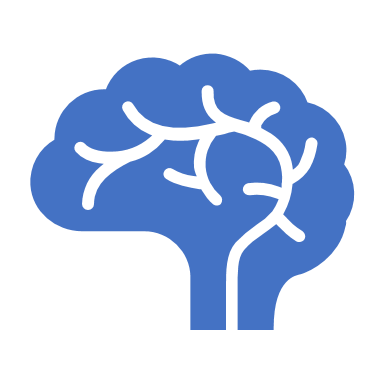 Term Definition
Ictal EEG
During the event
Interictal EEG
Time in between the event
Postictal EEG
Period of time immediately following an event
Seizure Classification
Abnormal EEG Waveforms
Slow Wave
Frequency: 0-4Hz
Duration: > 200ms
Sharp Wave
Frequency: 5-14Hz
Duration: 70-200ms
Spike
Frequency: 14-50Hz
Duration: 20-70ms
[Speaker Notes: You 100% need to be able to differentiate these waveforms, and know their typical frequency and duration ranges.]
Seizure Classification
[Speaker Notes: These are all important Epilepsy Syndromes to familiarize yourself with, and are commonly found on the exam.]
Anatomy & Seizures
Anatomy & Seizures
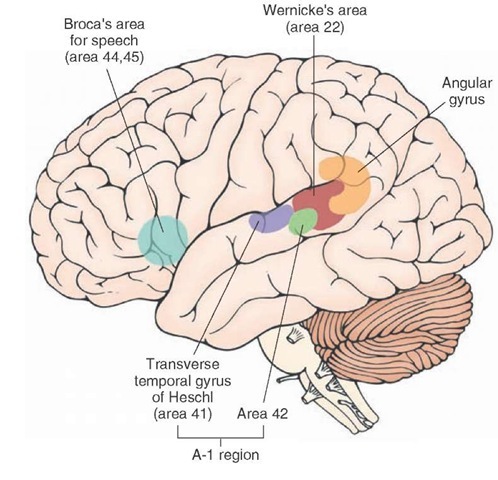 Broca’s Area
Expressive Speech
Wernicke’s Area
Receptive Speech
Transverse Temporal Gyrus
AKA: Heschl’s Gyrus
Primary Auditory Cortex
Angular Gyrus
Processes related to Language
Number Processing
Spatial Recognition
Memory Retrieval
Attention
[Speaker Notes: B comes before W in the alphabet….. Just like Frontal lobe comes before temporal lobe.]
Anatomy & Seizures
Insula
Deep within lateral fissure between temporal and frontal lobes
Function
Perception, motor control, self-awareness, interpersonal experience, regulation of homeostasis, consciousness, emotion
[Speaker Notes: Who can tell me where the insula is located in the brain?

What is it’s function?]
Anatomy & Seizures
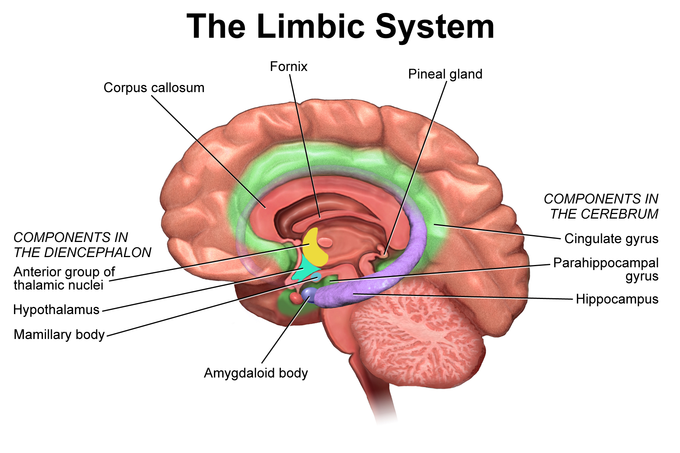 Limbic System
Hippocampus, Amygdala, Anterior Thalamic Nuclei
Deep within medial temporal lobe
Functions
Emotion
Behavior
Long Term Memory
Olfaction
[Speaker Notes: What structures comprise the limbic system?

Where are they located?

What are the functions of the limbic system?]
Anatomy & Seizures
Homunculus
Neurological map of the anatomical divisions of the body
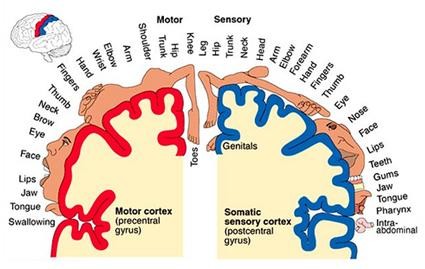 Anatomy & Seizures
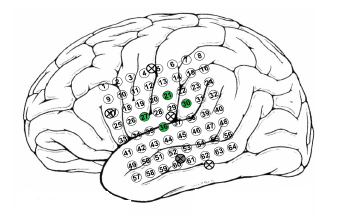 [Speaker Notes: You may get a question with a picture example like this on your exam. It may ask you something along the lines of: “Which electrode is located in the primary sensory strip?” 30, 27, 36, or 21]
Anatomy & Seizures
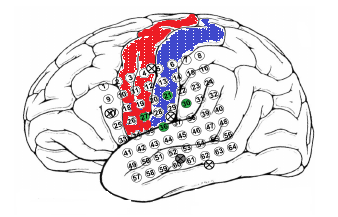 Anatomy & Seizures
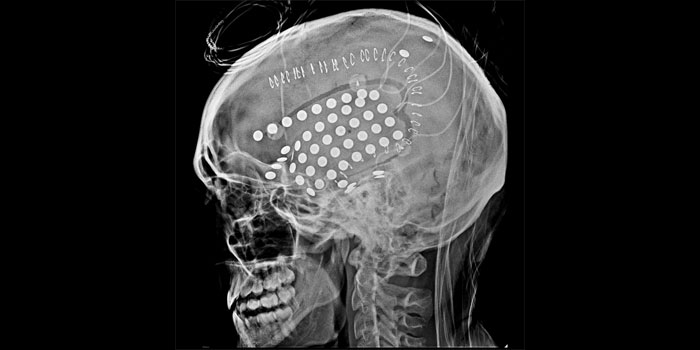 Seizure Semiology
Clinical manifestations or symptoms
[Speaker Notes: Seizure semiology is an important part in aiding physicians localize seizure onset]
Posterior Fossa
Neuroimaging
Neuroimaging
Important to remember…..
When looking at the MRI image:
Right is left side & left is right side
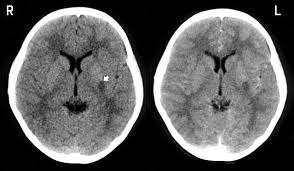 Neuroimaging
MRI
Considered the “Gold Standard” for assessing Hippocampal Sclerosis 
Also known as Mesial Temporal Sclerosis (MTS)
[Speaker Notes: MRI is obviously a useful tool used in conjunction with other diagnostic testing our patient population, as it can detect many anatomical abnormalities. Can anyone tell me what MRI is considered the gold standard in assessing in relation to epilepsy or seizures.

MTS is the most common pathological finding in adults with temporal lobe epilepsy. It is rarely detected in children, and usually is not found until later in adolescence or early adult hood.]
Neuroimaging
MRI
Tractography
3D modeling technique used to visually represent neural tracts using data collected by Diffusion Tensor Imaging (DTI) 
Shows structural abnormalities
[Speaker Notes: DTI can provide a detailed understanding of white matter tract alterations, specifically in patients with temporal lobe epilepsy.]
Neuroimaging
Functional Magnetic Resonance Imaging (FMRI)
Measures brain activity by detecting associated changes in blood flow
Maps sensory, motor, language
[Speaker Notes: FMRI measures brain activity by detecting associated changes in blood flow. 

Can anyone tell me what it is used for in relation to epilepsy? It is useful for mapping sensory, motor, and language.]
Positron Emission Tomography (PET) Scan
Imaging test that uses a radioactive substance, called a tracer, to look for a disease in the body
Common tracer: Fluorodeoxyglucose (FDG)
Helps reveal how your tissues and organs are functioning
Glucose metabolism
Hypometabolism
Neuroimaging
[Speaker Notes: Various PET studies, such as measurements of glucose, serotonin and oxygen metabolism, cerebral blood flow and receptor bindings are available for epilepsy. 18Fluorodeoxyglucose (1FDG) PET imaging of brain glucose metabolism is a well established and widely available technique. 

EEG is commonly recorded during FDG PET scans. Studies have demonstrated that the sensitivity of interictal FDG-PET is higher than interictal SPECT and similar to ictal SPECT for the lateralization and localization of epileptogenic foci in presurgical patients refractory to medical treatments who have noncontributory EEG and MRI. In addition to localizing epileptogenic focus, FDG-PET provide additional important information on the functional status of the rest of the brain. 

The main limitation of interictal FDG-PET is that it cannot precisely define the surgical margin as the area of hypometabolism usually extends beyond the epileptogenic zone.]
Single Photon Emission Computed Tomography (SPECT)
Measures blood flow and shows function of organs
Hypoperfusion
Neuroimaging
[Speaker Notes: Single photon emission computed tomography is used for measuring blood flow and showing the function of organs, including the brain. Where PET scans are used commonly in epilepsy to assess hypometabolism, SPECT scans are commonly used to assess areas of hypoperfusion in the brain.]
Neuroimaging
Magneto-encephalography (MEG)
Functional neuroimaging technique for mapping brain activity by recording magnetic fields produced by electrical currents occurring naturally in the brain
Maps seizure focus, sensory, motor, language
[Speaker Notes: MEG can be a very useful tool used in conjunction with other diagnostic testing for epilepsy, specifically in relation to mapping certain functional areas of the brain. 

Can anyone tell me what the MEG can map?]
Neuroimaging
[Speaker Notes: This is a CT image of a patient with an intracranial electrode grid. You may see images like this on your exam.]
Long Term Epilepsy Monitoring
Phases of LTM
[Speaker Notes: It is important to know the different phases of long term epilepsy monitoring, and understand what they entail for the patient.]
Recording Methods in LTM
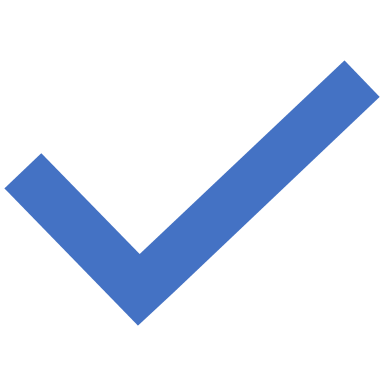 Surface Electrodes
Sphenoidal Electrodes
T1-T2
10-10 System
Intracranial Electrodes
Grids
Strips
Depth Electrodes

*Know where they are inserted, what area of brain they record from and what metals they are made out of!!!
[Speaker Notes: This information is laid out nicely in the ACNS Guideline 12]
10-10 System
Know this!!!
Used for better localization of epileptiform activity
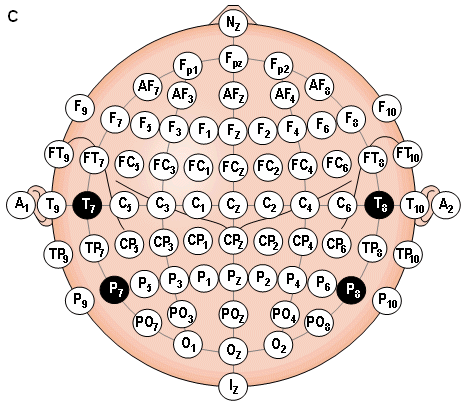 [Speaker Notes: I cannot stress enough how important it is to know the 10-10 system, specifically the inferior temporal chains. You will likely have questions on your exam]
64 Channel EEG
Best manages using Laplacian Reference
Each electrode is referenced to an average of the electrodes directly surround it
Benefits:	
Allows comparison of amplitude between channels for mapping
Effective for minimizing the effects of moderate artifact
Spike & Seizure Detection
Long Term Monitoring
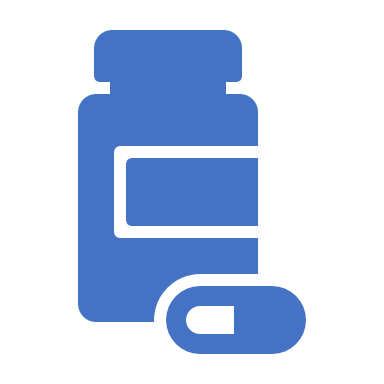 Treatment Options
Medication
AED’s
Ketogenic Diet
VNS Stimulator
RNS
Surgical Treatment
[Speaker Notes: Responsive neruostimulation]
Epilepsy Surgery
WADA Test
Performed during angiography in Interventional Radiology
Barbiturate via catheter from femoral artery
Brevital (Methohexital Sodium)
Used to establish dominant hemisphere for language and memory
90% of population is left hemisphere dominant
Also known as Intracarotid Sodium  Amobarbital Test (ISAT)
Named after Canadian Epileptologist Juhn Wada
[Speaker Notes: What is a WADA test?

It is a procedure performed during angiography in Interventional Radiology. A barbiturate is administered via catheter in what artery?

What is the most common barbiturate used? Brevital (

What is the purpose of a WADA test? It is utilized to establish hemisphere dominance for language and memory. What hemisphere is typically dominant?

What is another name for the WADA test? Intracarotid sodium amobarbital test

Who was it named after?]
Corpus Callosotomy
[Speaker Notes: Surgical procedure that disconnects the left and right hemispheres of the brain.

What type of seizures is this most helpful for?]
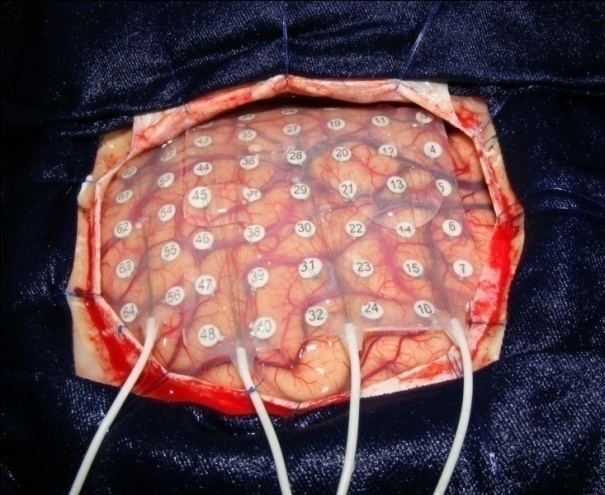 Electrocorticography
EEG recorded directly from cerebral cortex
Functional mapping
Recommended Bandpass: 1-70 Hz
Default Sensitivity: 70-100 uV
ECOG
Stereoelectroencephalography (SEEG)
Stereoelectroencephalography (SEEG) is an invasive surgical procedure that is used to identify areas of the brain where epileptic seizures originate.
[Speaker Notes: With SEEG, doctors place electrodes in targeted brain areas, which are then monitored to precisely locate seizure source. When the seizure onset is localized, a surgical resection and a good seizure outcome may be possible.

This surgical option extremely helpful in monitoring areas that are located deep within the brain, and it is less invasive for patients.]
Direct Cortical Stimulation
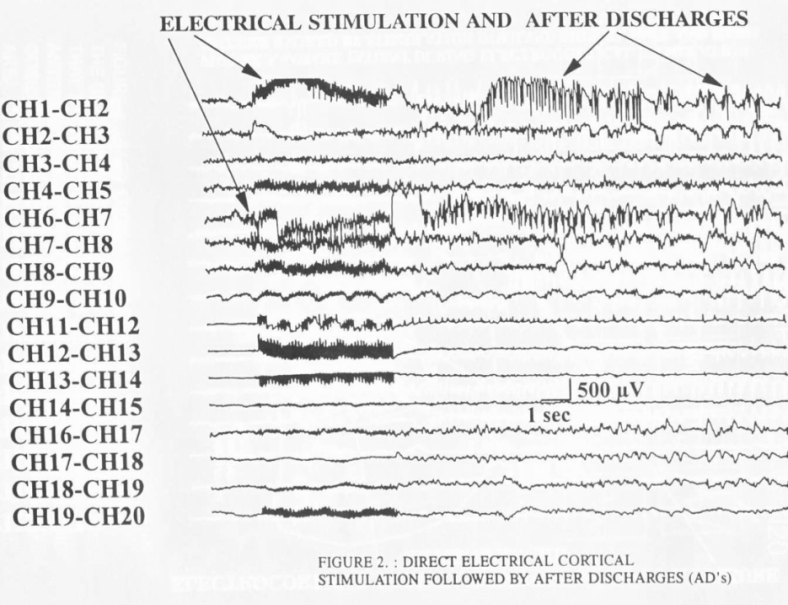 Considered the “gold standard” to define eloquent cortex
Biphasic constant current stimulator
Parameters
Intensity Range:  0-20 mA
Stim Duration:  .1 - .3 ms
Stim Rate:  50Hz
Stimulation Period:  1-0 seconds
Threshold Motor Cortex
2-5 mA
Threshold Language 
5-15 mA
[Speaker Notes: It is important to know the ins and outs of cortical stimulation. What it’s used for. How it’s done. And the stimulation parameters. 

One thing to note is that stimulation can cause after discharges on the EEG. Know how they are stopped. Cold irrigation can be used directly on the brain the operating room.
Medications can also be administered, especially if the epileptologist is stimulating in the patient room after intracrainial electrode placement, such as a grid or SEEG.]
Localization of Sensorimotor Cortex
Band Pass:  1-30Hz to 250-1,500Hz (-3 dB)
Analysis Time Median:  50ms
Number of Averages:  25-50 repetitions (at least 2 trials)
Amplitude Range:  20-500uV
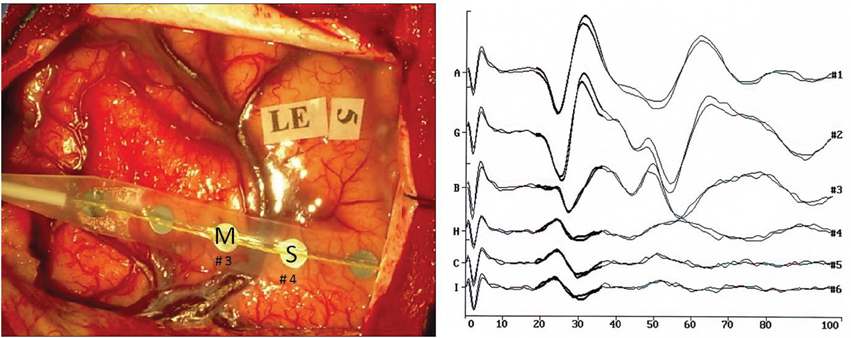 AED Medication
AED Medication
Know generics!!!
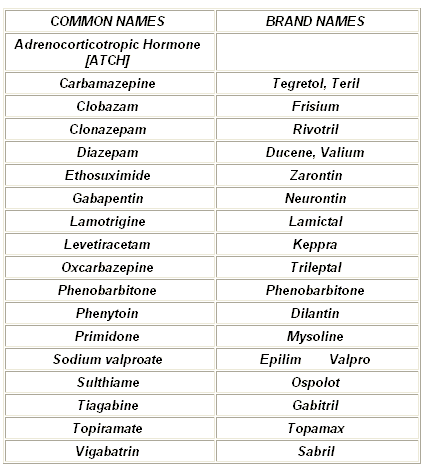 AED Medication
ACTH
Adrenocorticotropic Hormone
Treats Infantile Spasms
AED Medication
Sleep & EEG
Sleep & EEG
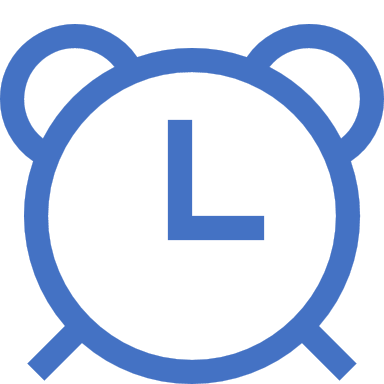 Stage 1
Drowsiness/Light Sleep
Slow rolling eye movements
Vertex waves
Waxing and waning of PDR
Increased theta
Sleep & EEG
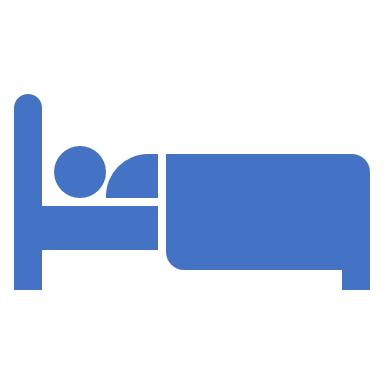 Stage 2
Sleep spindles (12-14 Hz)
K-complexes
Mixture of frequencies – predominately theta
Sleep & EEG
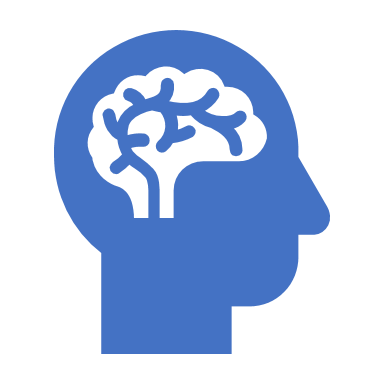 Stage 3
Slow wave sleep
Mentally restorative 
20% or greater of the background is delta frequency
May see fast activity superimposed on delta waves
Sleep & EEG
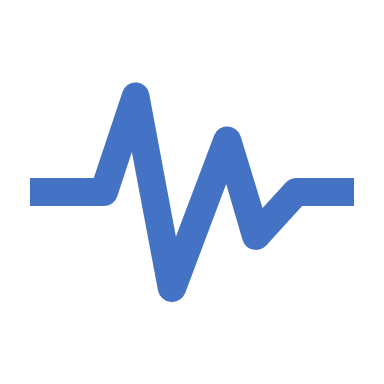 REM Sleep
Physically restorative 
Atonia
Very low or suppressed muscle tone
Sawtooth waves noted
Irregular respirations
Irregular heart rate
Rapid eye movements
Mixed frequencies
Sleep & EEG
Narcolepsy
Chronic sleep disorder causing excessive daytime drowsiness and sleep
Normal EEG
Sleep onset REM
Within 5 minutes of sleep
70-75% of people with Narcolepsy also have Cataplexy
Sudden and transient episode of muscle weakness accompanied by full conscious awareness, typically triggered by strong emotions such as crying, fear, laughing, etc.
Sleep & EEG
Cheyne-Stokes Respiration
Associated with Central Sleep Apnea
Abnormal pattern of breathing characterized by progressively deeper, faster breathing, followed by a gradual decrease that results in a temporary stop in breathing called an apnea
Pattern repeats, which each cycle taking 30 seconds to 2 minutes
Terms to Know
Anatomical Planes
BAER
Brainstem Auditory Evoked Response
May be used for an ECI recording
No response = No outcome value
Only wave 3 = Poor prognosis
Beneficence
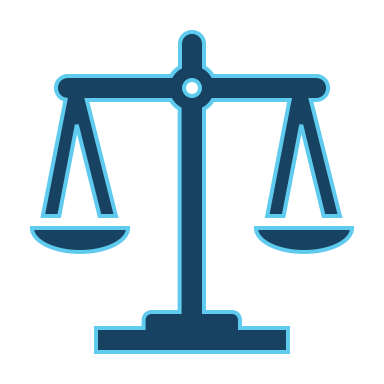 States that researches should have the welfare of the research participant as a goal of any clinical trial or other research study
Medical Professionals are obligated to:
Weigh possible benefits vs. possible risks of an action
Prevent and remove harm in a situation
Commonly used model for the development of seizures and epilepsy in which the duration and behavioral involvement of induced seizures increases after seizures are induced repeatedly
A seizure may increase the likelihood that more seizures will occur
Kindling
The inability to process sensory information, typically with loss of ability to recognize objects, persons, shapes, smells or sounds.
Specific sense is not defective
No significant memory loss
Associated with brain injury or neurological illness
Stroke, dementia
Specifically to parietal and occipital lobes
Agnosia
The loss of sense of smell; inability to perceive odor or a lack of functioning olfaction
Can be caused by allergies, cold, nasal polyps, meningitis, neurosyphilis, brain injury affecting olfactory nerve, neurodegenerative diseases
Anosmia
Inability to execute a voluntary or purposeful motor movement despite being able to demonstrate normal muscle function
Cause by injury to the brain, specifically posterior parietal cortex
Apraxia
Lack of voluntary coordination of muscle movements that includes gait abnormality.
Related to dysfunction of the nervous system, specifically in the cerebellum
Ataxia
Condition in which the person maintains consciousness/awareness, but the body and most of the facial muscles are paralyzed and the ability to perform certain eye movements is preserved
Caused by injury to the brainstem
Locked-in Syndrome
PLEDS
Periodic Lateralized Epileptiform Discharges
Updated ACNS terminology – LPDs (lateralized periodic discharges)
Clinical significance??
Stroke
Herpes Simplex
Encephalitis
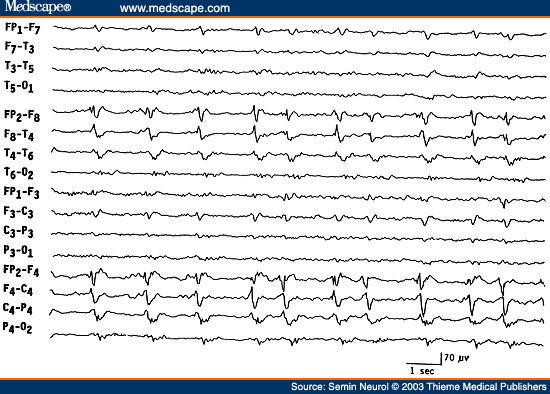 BIPLEDS
Bilateral Independent Lateralized Epileptiform Discharges
Updated ACNS terminology – BIPDs (bilateral periodic discharges)
Clinical significance??
Hypoxic encephalopathy
GPEDS
Generalized Periodic Epileptiform Discharges
Updated ACNS terminology – GPDs (generalized periodic discharges)
Clinical Significance?
Hypoxic Encephalopathy
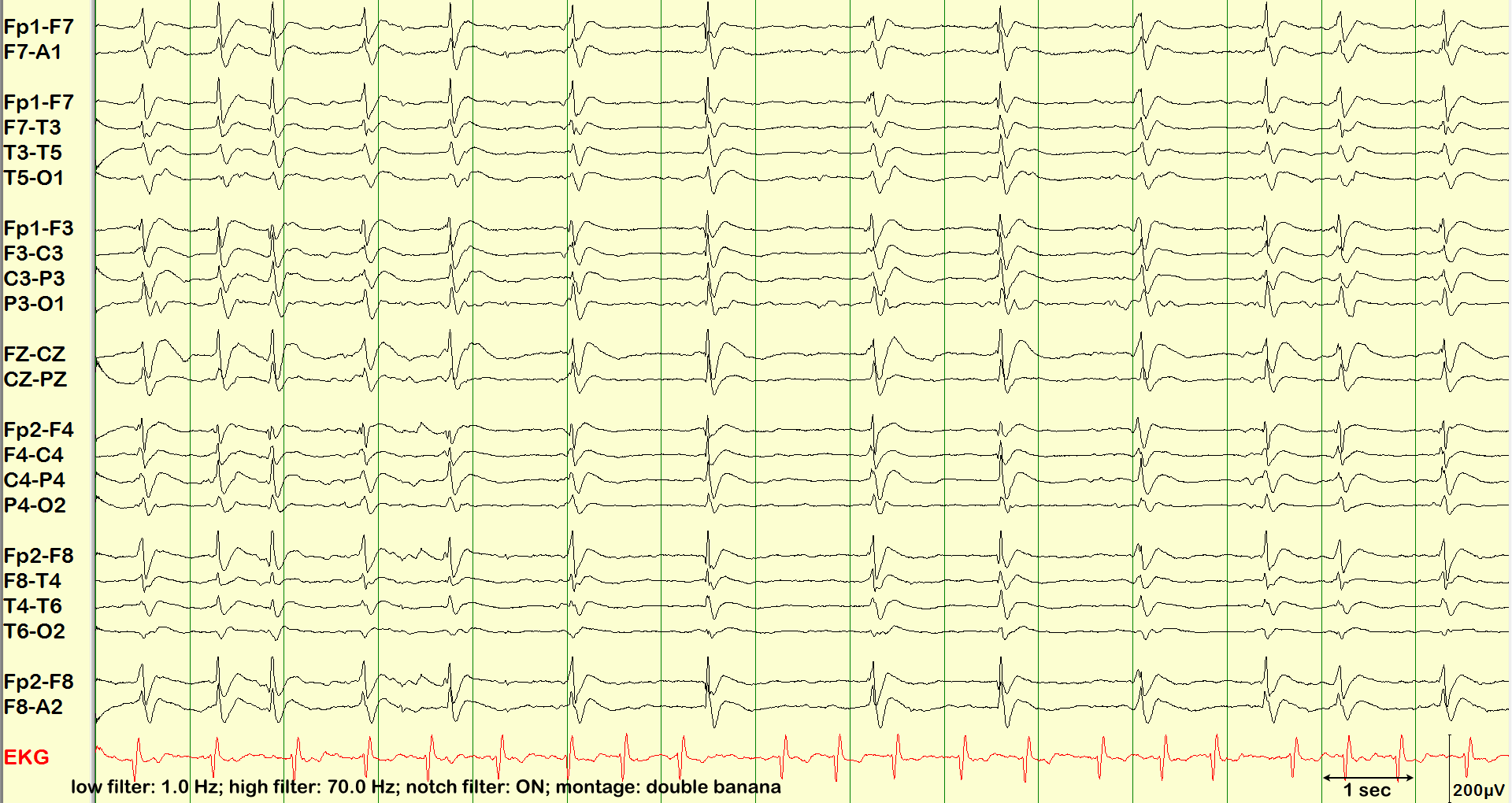 FIRDA
Frontal Intermittent Rhythmic Delta Activity
Updated ACNS terminology – GRDA; frontally predominant (generalized rhythmic delta activity)
Clinical Significance?
Metabolic Encephalopathy
SIRPIDS
Stimulus Induced Rhythmic, Periodic or Ictal Discharges
Updated ACNS terminology – SI (stimulus induced)
Clinical significance??
Acute Brain Injury
Anoxic Insult
Triphasic Waves
Updated ACNS terminology – triphasic morphology
Clinical significance??
Metabolic Encephalopathy
Hepatic Encephalopathy
CJD
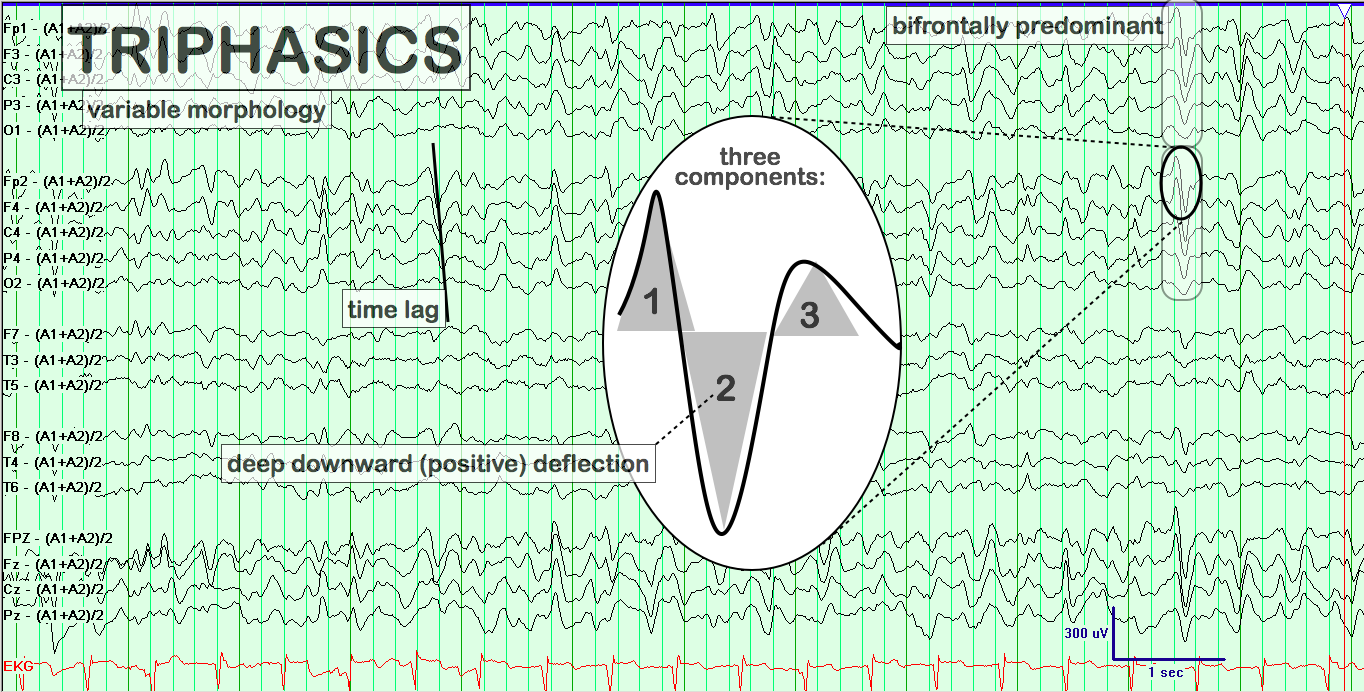 RAWOD
Regional Attenuation Without Delta
Clinical Significance? 
Distinctive EEG pattern that can aid in the diagnosis and management of acute ischemic stroke (AIS)
RDA
Rhythmic Delta Activity
SUDEP
Mitochondrial Encephalomyopathy, Lactic Acidosis, and Stroke-like Episodes
DNA mutation
Rare form of dementia
Seizures
MELAS
ESES
[Speaker Notes: Landau-Kleffner Syndrome]
Rare inflammatory neurological disease
Typically affects one hemisphere
Frequent and severe seizures
Loss of motor/speech skills
Hemiparesis
Rasmussen’s Encephalitis
Secondary Epileptogenic Foci
Secondary spike focus in the contralateral hemisphere, transferred via corpus callosum
Slight delay between hemispheres
Mirror Focus
Coup and Contrecoup
Closed head injury
“Whiplash”
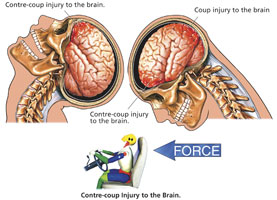 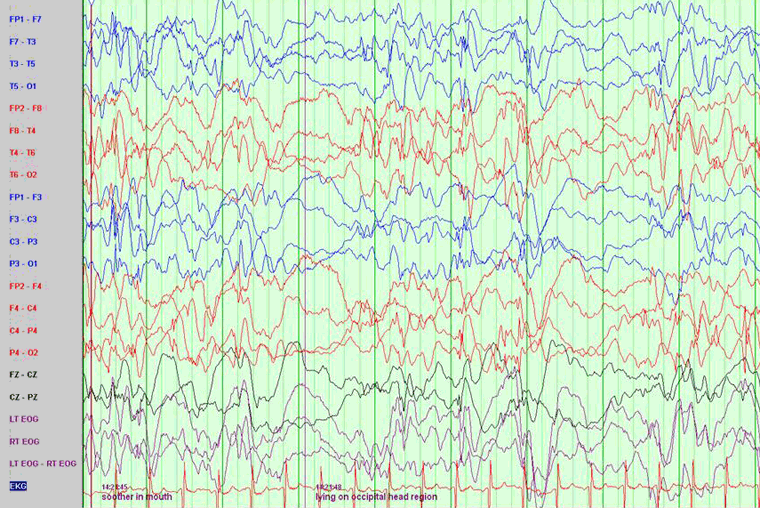 Hypsarrhythmia
Abnormal interictal pattern 
High amplitude, multi-focal chaotic and disorganized EEG background
Seizure is followed by a brief period of temporary paralysis
Typically occurs on one side of body
Partial or complete
Can last 30 minutes – 36 hours
Average is 15 hours
May affect speech and vision
Todd’s Paralysis
Continuous EEG (cEEG) Monitoring in the ICU
cEEG in the ICU
Why is it important???
NCSE is unrecognized as the cause of unresponsiveness and coma in as many as 25-35% of hospitalized patients in the ICU setting
cEEG in the ICU
How long should patients be recorded?
24 hours, possibly longer if abnormal activity or seizure is observed.
cEEG in the ICU
Intracranial Pressure
Coma & EEG
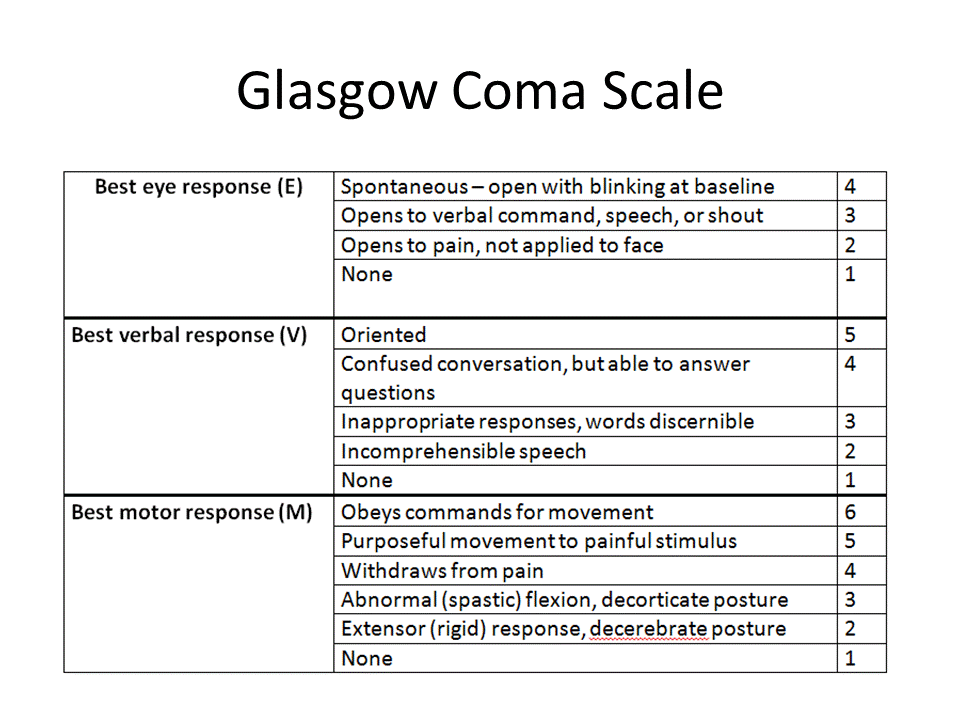 Classified EEG Coma Grades
CBF & EEG
Alpha Coma
Severe anoxic insult
Low voltage
Frontal distribution
Non-reactive to stimuli
Poor prognosis
Beta Coma
Head injury, intracranial hemorrhage, anoxic insult
Interruption of ascending reticular activating influences at the ponto-mesencephalic junction 
Brain remains in sleep like state
Delta waves with superimposed spindles
Intermittent or continuous
Fronto-central dominance
Reactive to stimuli
Typically good prognosis
Spindle Coma
Neonatal EEG
Neonatal EEG
Know these patterns:
Delta Brush
Trace Discontinue
Trace Alternat
Neonatal EEG
Neonatal EEG
Neonatal EEG
Neonatal EEG
Helpful Hints
Questions??
Jennifer Vierkant, BS, R.EEG/EPT, CLTM, RPSGT
Minnesota Epilepsy Group
Director, END Services
jvierkant@mnepilepsy.net
D: 651-241-5376
Contact Information